THE NATION AT WAR
America:  Past and Present
Chapter 24
Assassination of Arch Duke Franz Ferdinand
Germany Marches through Belgium
Toward War
1914--War in Europe
Central Powers headed by Germany
Allied Powers headed by England, France
Wilson sympathizes with England, seeks U.S. neutrality
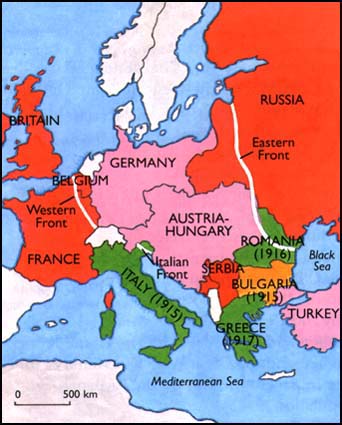 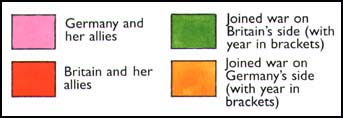 The Neutrality Policy
Progressives see war as wasteful, irrational
Suspicion that business seeks war for profit 
Immigrants prefer U.S. neutrality
A long tradition of U.S. neutrality 
Americans see little national stake in war
Freedom of the Seas
England blockades Germany
U.S. ships to Germany seized 
Wilson accepts English promise of reimbursement at war’s end
The U-Boat Threat
German submarines violate international law by shooting without warning
August, 1915-- Lusitania sunk by U-Boat
April, 1916--Wilson issues ultimatum
Germany pledges to honor U.S. neutrality
Sussex  Pledge
Zimmerman Telegram
"He Kept Us Out of War"
1916--Wilson campaigns on record of neutrality
Republican Charles Evans Hughes campaigns on tougher line against Germany
Wilson wins close election
wins large labor, progressive vote 
wins majority of women’s vote
The Final Months of Peace
1917--Germany lifts restrictions on U-Boats
Wilson’s response
April 2, 1917--War declared on Germany
U.S. Losses to the German Submarine Campaign, 1916-1918
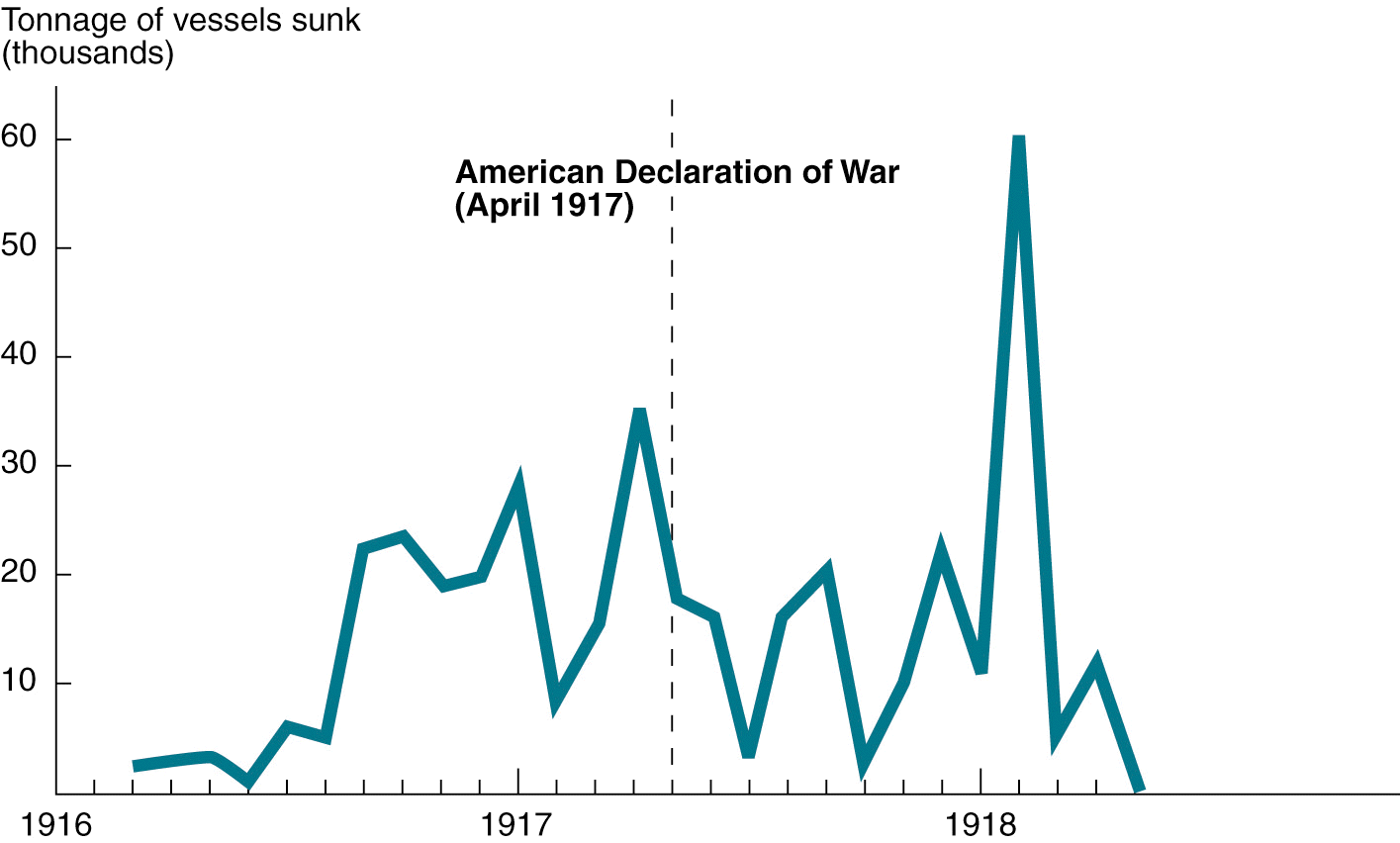 Creel Committee
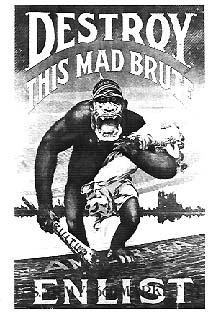 Mobilization
No U.S. contingency plans for war
200,000 troops at war’s beginning
Draft conscripts 2.8 million by war’s end
European Alliances and Battlefronts, 1914-1917
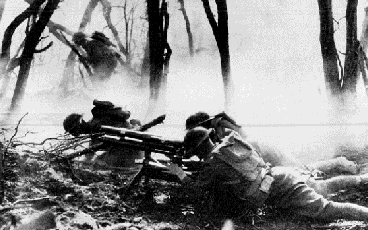 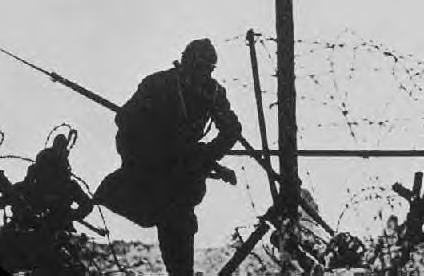 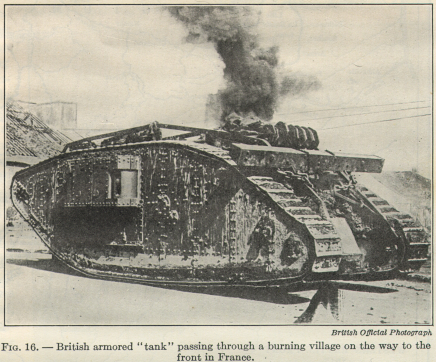 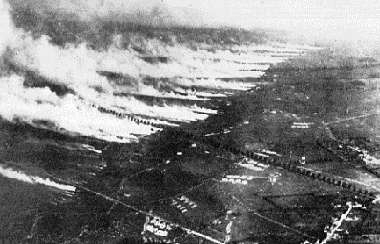 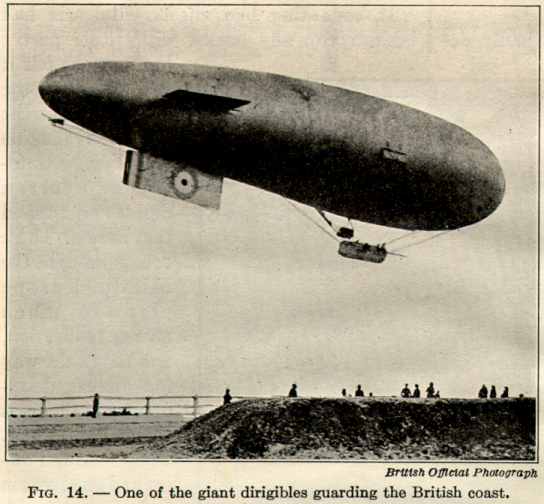 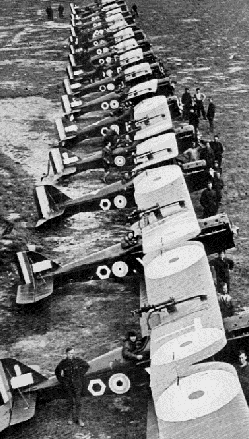 The Western Front: U.S. Participation, 1918
Secretary of StateWilliam Jennings Byran
The Conquest of Convictions
1918--Wilson uses popular anti-German rage to pass the Sedition Act
criticism of the war was penalized
dissenters imprisoned
Summer, 1918--anticommunism prompts deployment of U.S. troops to Russia
1918-1919--“Red Scare” results in domestic suppression of “radicals”
A Bureaucratic War
Wartime agencies supervise production, distribution to maximize war effort
Government seizes some businesses to keep them running
Cooperation between government and business the norm
Business profits from wartime industry
Herbert Hoover:
Labor in the War
Union membership swells
Labor shortage prompts
wage increase
entry of Mexican-Americans, women, African- Americans to war-related industrial work force
Bernard Baruch – War Industries Board
[Speaker Notes: Bernard Baruch appointed to head the War Industries Board in March,1918.             a. Formed by Wilson late in war after significant political battles with Congress.                 i. Response to lack of centralized control due to political opposition                 ii. Military refused to cooperate with the civilian agency in purchasing supplies.                     -- Domestic war effort almost collapsed in December 1917.                     -- Wilson responded by taking firmer control under his emergency                         war powers.             b. Aimed to control raw materials, production, prices & labor relations.             c. Never had more than feeble formal powers; disbanded within days after the armistice.                 i. Most heavy equipment and munitions used by U.S. produced by Britain or France.                 ii. U.S. business’ desire for laissez faire and for a weak central gov’t strong.                 iii. Wilson’s defeat in 1918 Congressional elections forced him to abandon any plans                     for reconstruction or ordered demobilization.             d. Set precedent for future gov’t-industry cooperation for 1920s and New Deal                 agencies of 1930s.]
African American Migration Northward, 1910-1920
Labor in the War (2)
200,000 blacks serve in France
42,000 combat troops
Great Migration to northern factories
blacks must adjust industrial work pace
encounter Northern racism
1917-1919--Race riots in urban North 
Wartime experience prompts new surge of black resistance
Labor in the War (3)
Women in the work force
Armed Forces
The Treaty of Versailles
Common concern about Bolshevik revolution
Wilson’s Fourteen points call for non-punitive settlement
England and France balk at Fourteen Points
A Peace at Paris
Wilson fails to deflect Allied punishment of Germany in treaty
Treaty creates Wilson’s League of Nations
League's jurisdiction excludes member nations’ domestic affairs
Europe after The Treaty Versailles, 1919
Rejection in the Senate
Rejection in the Senate (2)
Wilson hopes reelection will provide mandate for League of Nations
Landslide for Republican Warren Harding
Defeat of League of Nations brings defeat of  Progressive spirit
Postwar Disillusionment
To the next generation the war seemed futile, wasteful
The progressive spirit survived but without enthusiasm or broad based support
Americans welcomed Harding’s return to “normalcy”
Scars of War